Energie & Vastgoed
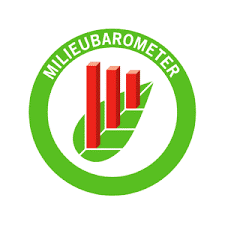 In de Milieuthermometer Zorg
1 juli 2021
Milieuplatform Zorgsector
info@milieuplatformzorg.nl
Nieuwe eisen Milieuthermometer
Sectoranalyse Routekaarten
De routekaart in de praktijk: zorginstelling SGL
Energie & CO2 zijn ‘hot-item’
Grote rol in nieuwe versie
Speerpunt 1 – Landelijke Green Deal Zorg
Concrete stappen gezet 
Circulair bouwen nog lastig
[Speaker Notes: Revalidatie]
Verbetermethode PDCA
[Speaker Notes: Revalidatie]
Oude indeling
Management
Energie
Water
Afvalwater
Bodem
Lucht
Afval
Hinder
Gevaarlijke stoffen
Voeding
Reiniging
Vervoer
Inkoop
Vastgoed
Groenbeheer
Textiel
Innovatie
[Speaker Notes: Revalidatie]
Nieuwe indeling
Management
Energie
WaterAfvalwater
Bodem & Gevaarlijke stoffen
Lucht
AfvalHinderGevaarlijke stoffen
Voeding
Reiniging
Vervoer
Inkoop
Vastgoed
Groenbeheer
Healing Environment
Groene MediciTextiel
Innovatie
Oude indeling
Management
Energie
Water
Afvalwater
Bodem
Lucht
Afval
Hinder
Gevaarlijke stoffen
Voeding
Reiniging
Vervoer
Inkoop
Vastgoed
Groenbeheer
Textiel
Innovatie
[Speaker Notes: Revalidatie]
Nieuwe indeling
Management 
Energie 
WaterAfvalwater
Bodem & Gevaarlijke stoffen
Lucht
AfvalHinderGevaarlijke stoffen
Voeding
Reiniging
Vervoer
Inkoop
Vastgoed 
Groenbeheer
Healing Environment
Groene MediciTextiel
Innovatie
Oude indeling
Management
Energie
Water
Afvalwater
Bodem
Lucht
Afval
Hinder
Gevaarlijke stoffen
Voeding
Reiniging
Vervoer
Inkoop
Vastgoed
Groenbeheer
Textiel
Innovatie
[Speaker Notes: Revalidatie]
Harmonisering ‘PLAN’
Milieumanagement 
1.3 - De routekaart CO2 reductie
1.5 – Duurzaam vastgoedbeleid
1.8 - Energiebesparingsplan
Energie
2.1 - Overzicht vastgoed
2.2 - Erkende maatregelen.
11. Vastgoed
11.1 Portefeuilleroutekaart Vastgoed
11.4 Duurzame bouwmaterialen
11.5 Duurzaam bouwproces
[Speaker Notes: Revalidatie]
Harmonisering ‘PLAN’
Milieumanagement 
1.3 - De routekaart CO2 reductie
1.5 – Duurzaam vastgoedbeleid
1.8 - Energiebesparingsplan
Energie
2.1 - Overzicht vastgoed
2.2 - Erkende maatregelen.
11. Vastgoed
11.1 Portefeuilleroutekaart Vastgoed
	  Apart: Borging in het LTOP/MJOP
11.4 Duurzame bouwmaterialen
11.5 Duurzaam bouwproces
[Speaker Notes: Revalidatie]
11. Vastgoed
11.1 Portefeuilleroutekaart Vastgoed
	  Apart: Borging in het LTOP/MJOP
11.4 Duurzame bouwmaterialen
11.5 Duurzaam bouwproces
De kern:
Plan tot 2030 en doorkijk 2050
Inzicht in al het vastgoed
Inzicht energieverbruiken en CO2-emissie
Inzicht in maatregelen
Wettelijk erkende maatregelen
Natuurlijke vervangmoment
[Speaker Notes: Revalidatie]
11. Vastgoed
11.1 Portefeuilleroutekaart Vastgoed
	  Apart: Borging in het LTOP/MJOP
11.4 Duurzame bouwmaterialen
11.5 Duurzaam bouwproces
Geeft invulling aan:
Klimaatakkoord
Afspraken zorgbranches
EED-plicht
Erkende maatregelen Activiteitenbesluit/BAL
[Speaker Notes: Revalidatie]
11. Vastgoed
11.1 Portefeuilleroutekaart Vastgoed
	  Apart: Borging in het LTOP/MJOP
11.4 Duurzame bouwmaterialen
11.5 Duurzaam bouwproces
Hoe voldoe je aan eis?:
CARE: 
Lees Handleiding Care EVZ
Maak: CO2-reductietool (of andere tool)
Maak: Bestuursoplegger
CURE: 
Lees: Handleiding Cure (toelichting) EVZ
Maak: Invulformat Routekaart Cure
Inleveren t.b.v. 
Sectoranalyse = 1 juli
[Speaker Notes: Revalidatie]
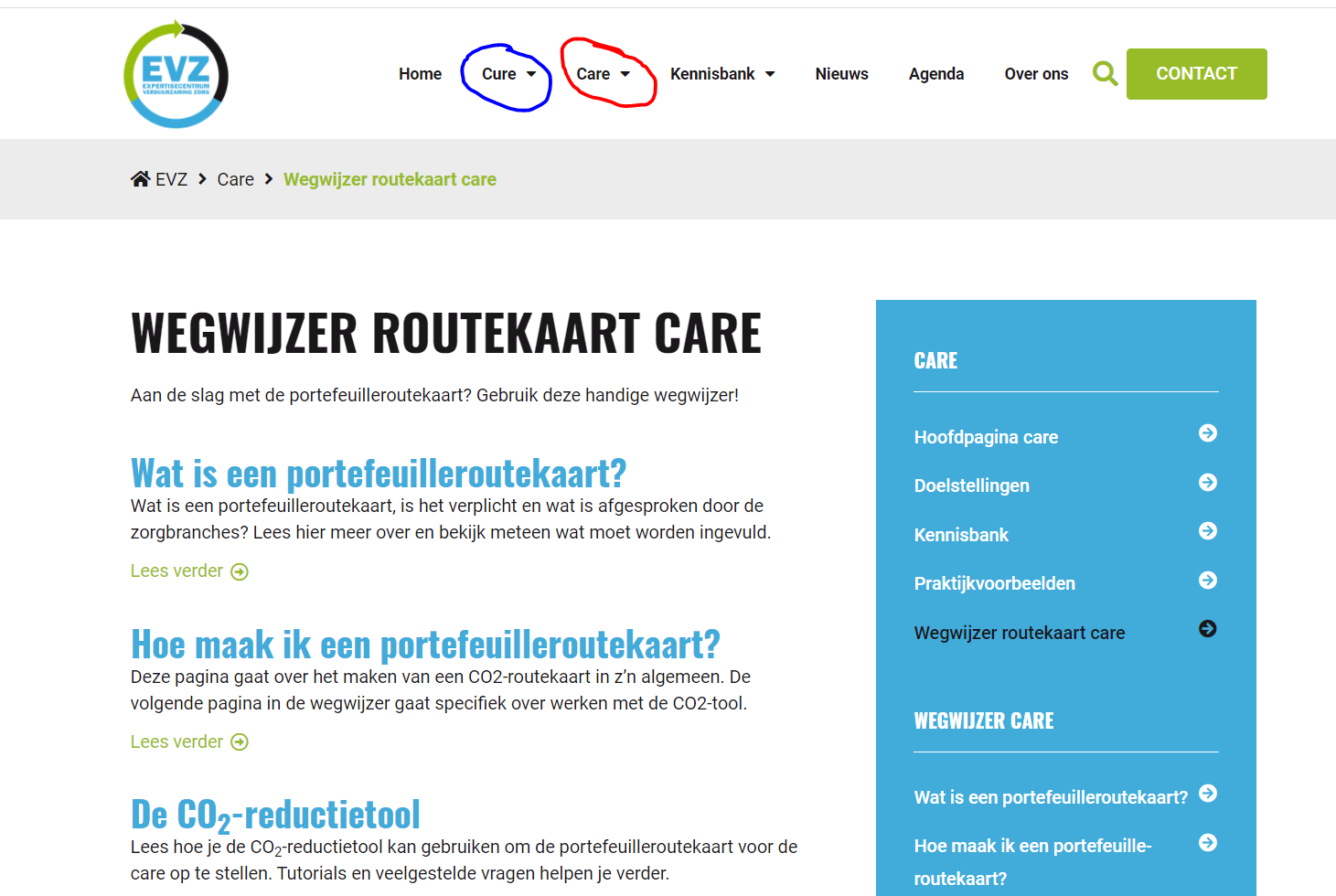 [Speaker Notes: Revalidatie]
11. Vastgoed
11.1 Portefeuilleroutekaart Vastgoed
	  Apart: Borging in het LTOP/MJOP
11.4 Duurzame bouwmaterialen
11.5 Duurzaam bouwproces
[Speaker Notes: Revalidatie]
11. Vastgoed
11.1 Portefeuilleroutekaart Vastgoed
	  Apart: Borging in het LTOP/MJOP
11.4 Duurzame bouwmaterialen
11.5 Duurzaam bouwproces
[Speaker Notes: Revalidatie]
11. Vastgoed
11.1 Portefeuilleroutekaart Vastgoed
	  Apart: Borging in het LTOP/MJOP
11.4 Duurzame bouwmaterialen
Toepassen van MPG-berekening voor score van duurzaamheid materialen
Invulling: diverse rekentools

11.5 Duurzaam bouwproces 
Beleid doelstellingen nieuw/verbouw: Energie, milieuprestatie, bouwproces
Invulling: BREEAM of GPR
Extra:
Alle niveaus
Verplicht:
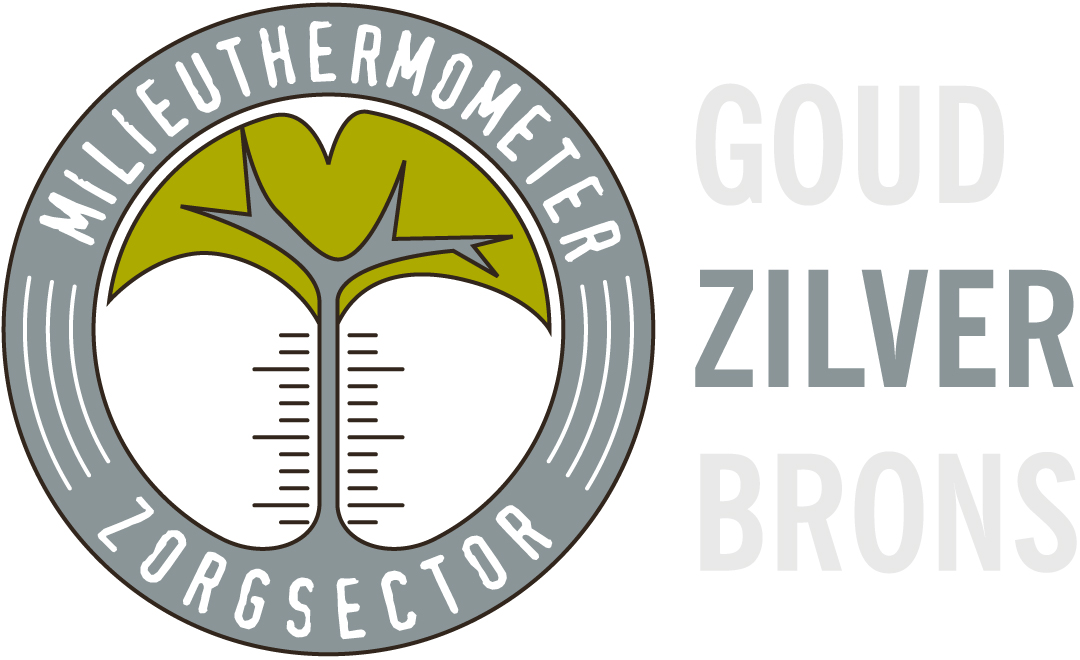 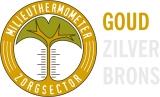 [Speaker Notes: Revalidatie]
Milieumanagement

Verplaatsing 3 eisen
Verder geen wijzigingen
[Speaker Notes: Revalidatie]
2. Energie

Verplaatsing 2 eisen
Uitbreiding eis Energiebeheer en registratie (voorheen 2.3)
Niet alleen installeren van GBS/EBS (erkende maatregel), maar ook jaarlijkse analyse met verklaring van afwijkingen. PDCA
Uitbreiding eis EPBD (voorheen 2.4)
Niet alleen koeling, maar ook verwarming valt hier nu onder. Definitief op ‘systeem-niveau’, m.a.w. split unit airco’s niet bij elkaar optellen. 
Duurzame elektriciteit inkoop is extra geworden
[Speaker Notes: Revalidatie]